Nuclear Models
The short -range force that binds nucleons so securely into nuclei is by far the strongest type of force known. Unfortunately the nuclear force is not  as  well understood  as the electromagnetic force ,and the theory of nuclear structure is less complete than the theory of atomic structure . However , even without a full understanding of the nuclear force ,much progress has been made in deriving nuclear models able to account for prominent aspects of nuclear properties and behavior .
Nuclear Models
To explain the various nuclear phenomenon such as stability, spin, magnetic moment, etc., various nuclear models have been proposed. The nuclear models  are ;
Liquid Drop Model   
Shell Model  
Collective Model   
Optical Model           
Fermi Model.
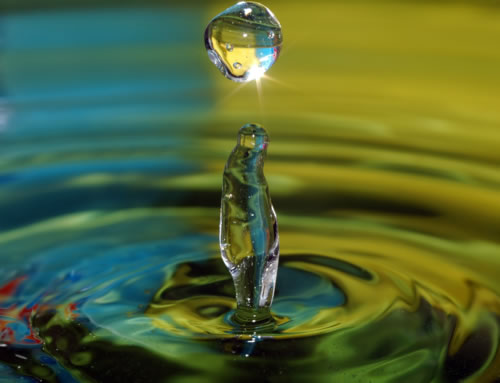 1- Liquid Drop Model
Liquid Drop Model of Nucleus ( Binding Energy Formula)
This model was proposed by Bohr. According to this model, the nucleus is similar to a small electrically charged liquid drop, i.e., the nucleus takes a spherical shape for its stability. The nucleons move within this spherical enclosure like molecules in a liquid drop. The motion of nucleons within nucleus is a measure of its temperature. The nucleons always remain a constant distant apart and share among them the total binding energy of the nucleus.
1- Liquid Drop Model
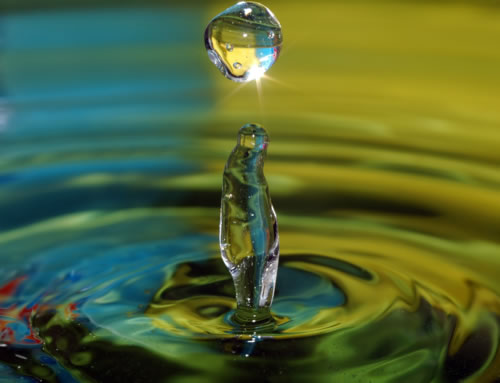 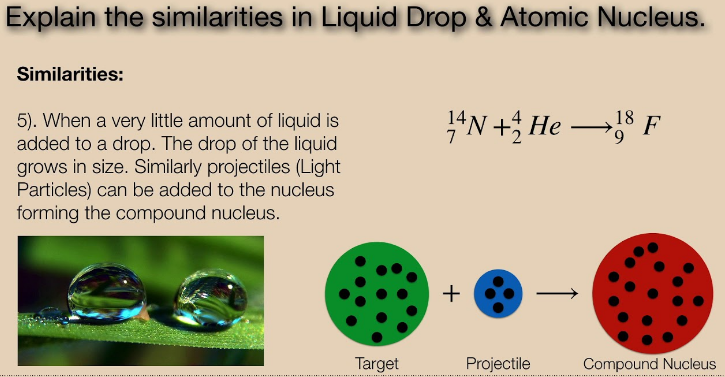 Semi empirical  Mass Formula
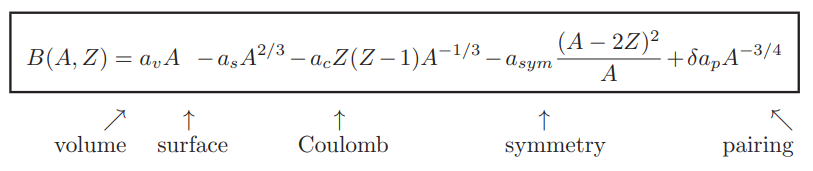 The Semi-empirical Mass Formula
Volume 
Term
Surface 
Term
Asymmetry
Term
Coulomb
Term
Pairing
Term
Total Binding Energy of a nucleus:
                                                           ±  + 





= shell term, positive if (N) or (Z) approaches a magic number.
Btot (A,Z) = av A – asA2/3 – ac
Closed shell
Term
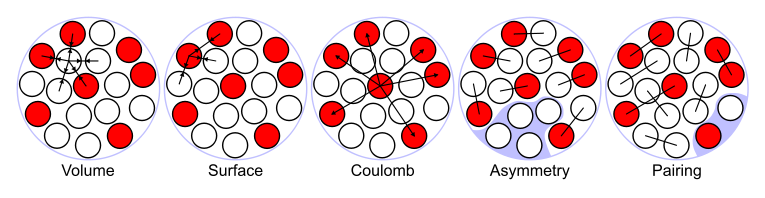 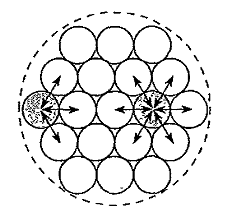 Fig (3-1); A nucleon at the surface of a nucleus interacts with fewer other nucleons
              than one in the interior of the nucleus and hence its binding energy is less.
Fig (3-2); Coulomb energy of a uniform charged sphere  (a) Actual  charge distribution; a layer of  thickness dr is added to sphere of radius r. (b) Equivalent charge distribution for potential calculation.
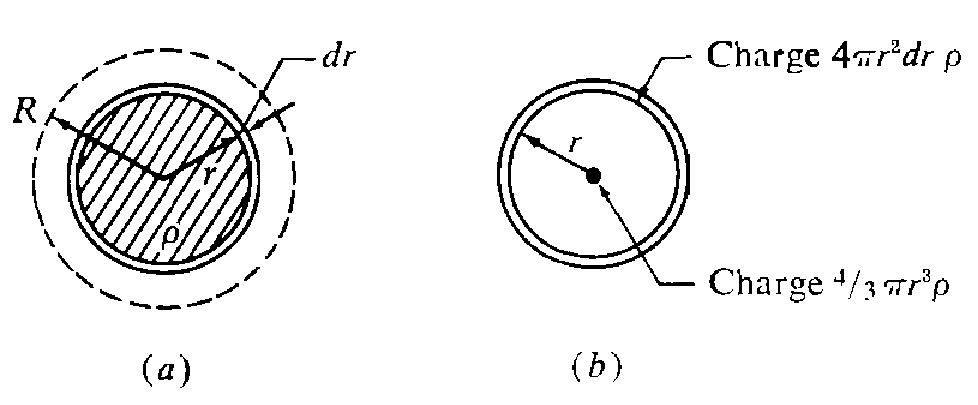 Shell Model
The shell model of the nucleus is an attempt to a count for the existence of magic numbers and certain other nuclear properties in term of nucleon behavior in a common force field  produced by all the other nucleons .







 	The Magic numbers are ; 2 , 8 , 20 , 28 , 50 , 82 and 126  .
The shell model accounts also for several nuclear phenomena in addition to magic numbers, for example, it can also predict the total angular momentum of nuclei (nuclear spin).
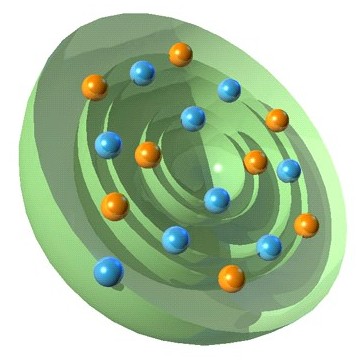 Evidence for the shell structure of nuclei
Elements with magic numbers ,Z or N ,have many more isotopes or isotones respectively, than their neighbors .For example  112Sn (Z=50) has 10 stable isotopes ,while  In(Z=49) and  Sb (Z=51) each have only two .
If the shell  of the nuclei  close at the magic numbers , the nuclides corresponding  to these magic numbers should be very stable  .

The cross section for neutron capture  versus neutron  number for which  magic number should have very low cross section because closed shells mean there is no more vacancy .
3- 2-c) Theory 
 The radial part of Schrodinger wave equation to be solved
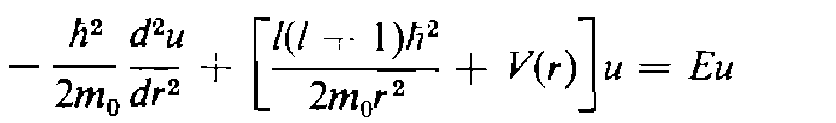 Where U(r) = rR is the radial wave function, E is energy egen values V(r) is the potential energy ( square well potential)
Shell Model
Taking into consideration the interaction between the orbital and spin angular momenta of each nucleon, the resulting energy levels obtained by solving   Schrödinger wave equation are ;
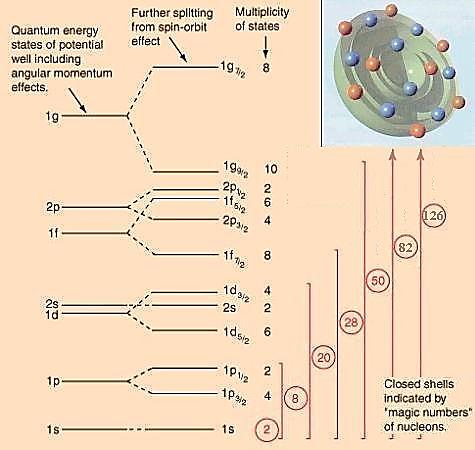 1s 1/2 ,   1p 3/2  ,  1p 1/2 ,
   1d5/2  ,      2s1/2  ,    1d3/2  , 
   1f 7/2  ,    2p3/2   ,    1f 5/2  ,
2p 1/2, 1g 9/2 ,  1g 7/2     ………………………….etc .
Shell Model
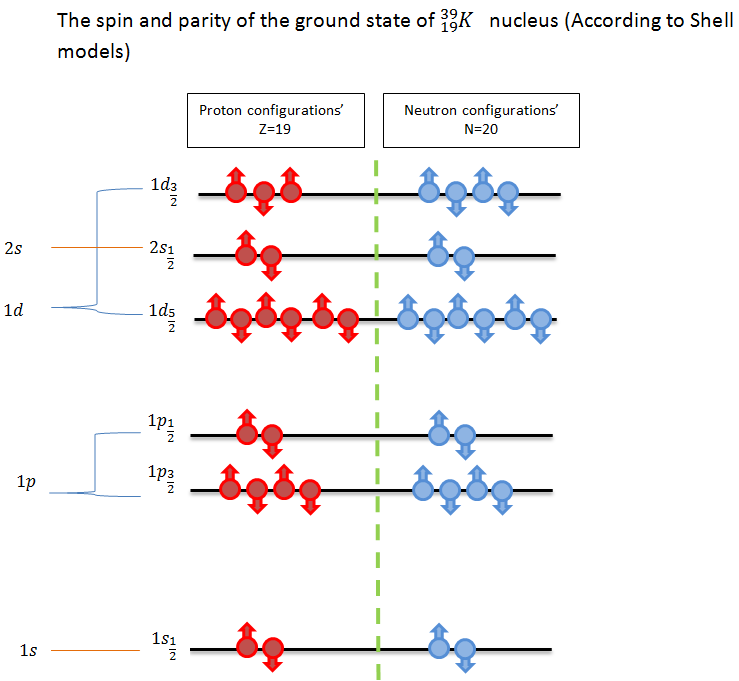